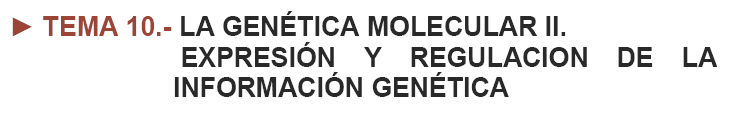 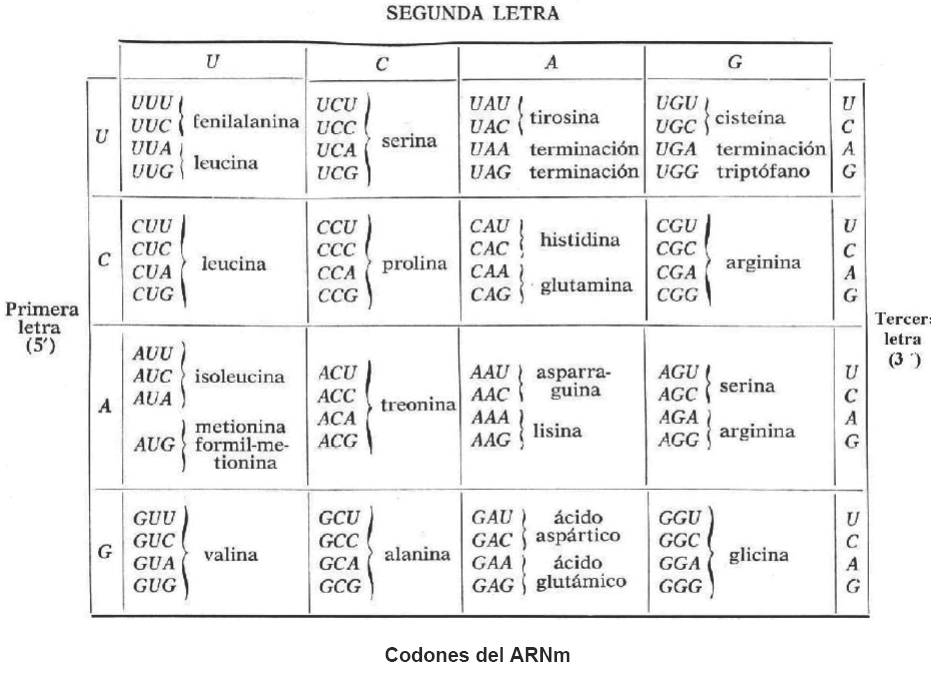 CÓDIGO GENÉTICO
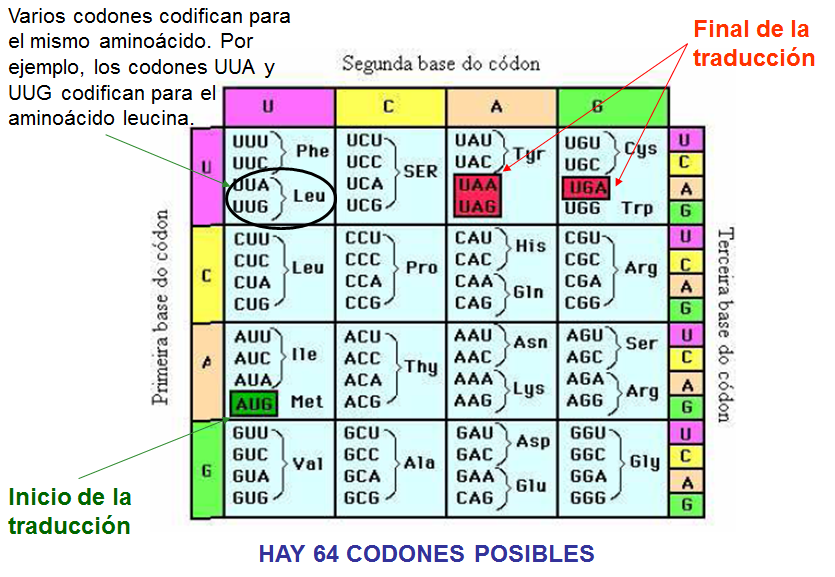 (Son tripletes de nucleótidos del ARNm)
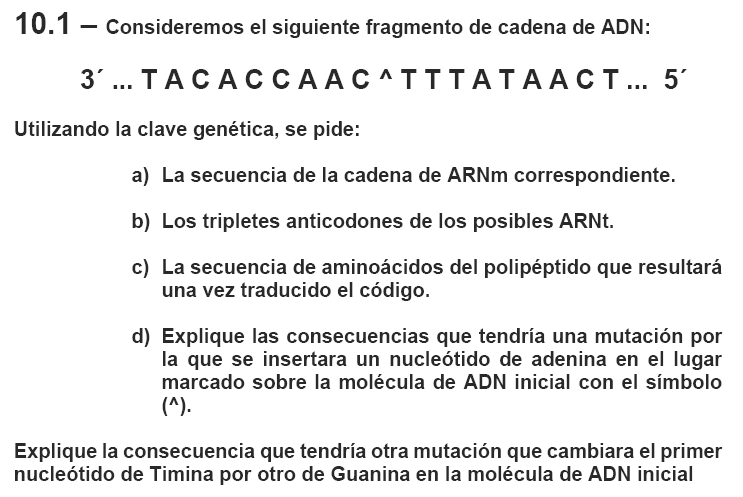 5´- A U G U G G U U G * A A A U A U U G A  – 3´
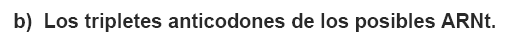 U A C
A C C
A A C
U U U
A U A
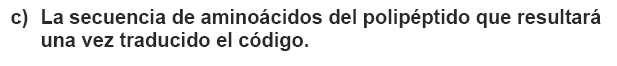 Metionina – Triptófano-  Leucina – Lisina – Tirosina –
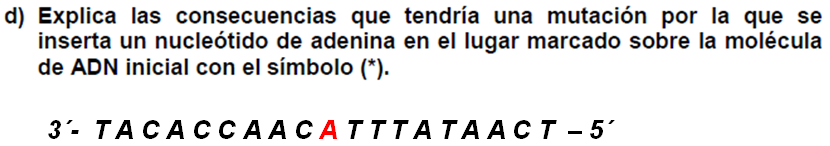 El nuevo ARNm será:
5´- A U G U G G U U G U A A A U A U U G A  – 3´
El nuevo cuarto codón ahora es una señal de terminación, con lo cual el polipéptido mutado tenderá solo tres aminoácidos.
Metionina – Triptófano-  Leucina            ← (polipéptido mutado)
Metionina – Triptófano-  Leucina – Lisina – Tirosina     ← (polipéptido no mutado)
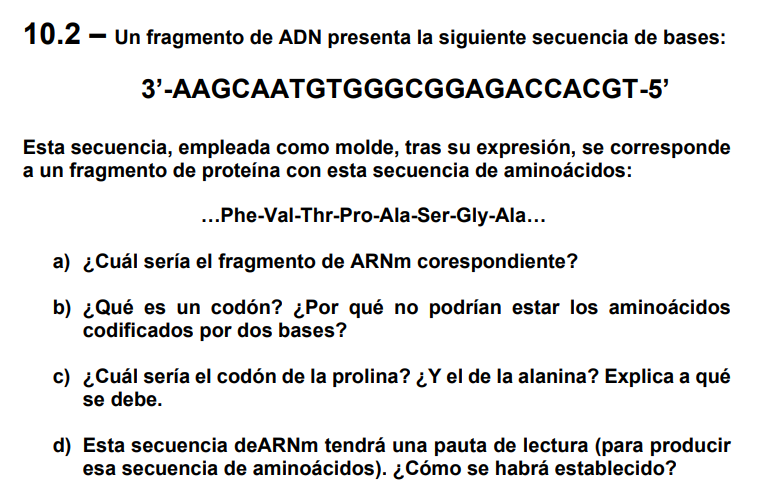 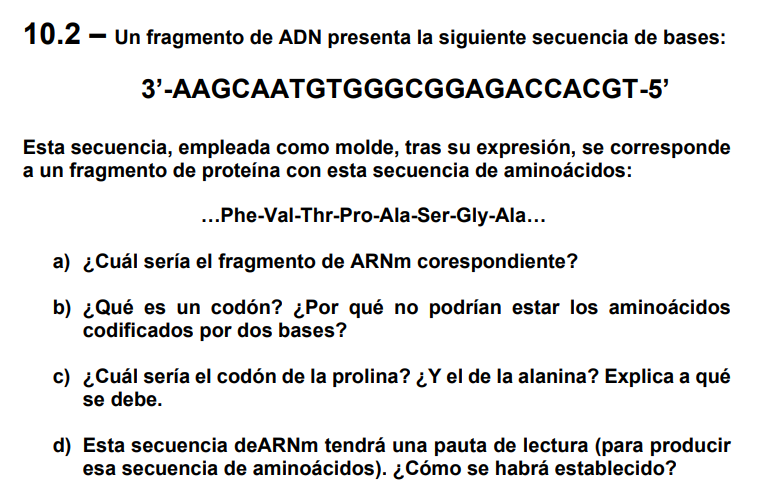 5´- U U C G U U A C A C C C G C C U C U  G G U G C A   – 3´
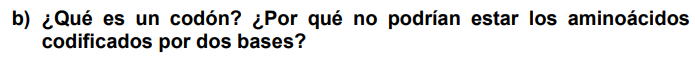 Triplete de nucleótidos en un ARNm  cuya secuencia de bases nitrogenadas codifican para un aminoácido concreto.

Si tenemos 4 bases nitrogenadas distintas (A, G, C, T) y las agrupamos de dos en dos, solo existen 42 = 16 combinaciones distintas, es decir, un número menor que el de los 20 aminoácidos proteicos.
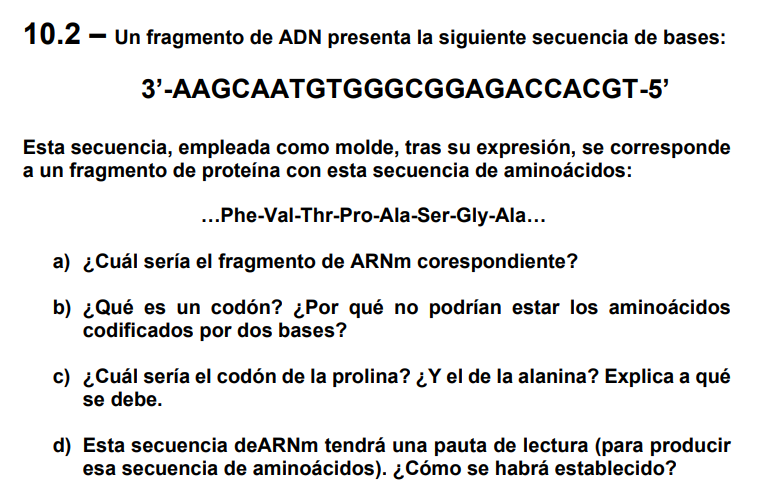 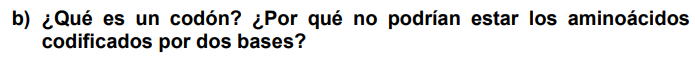 Sin embargo, si  tenemos 4 bases nitrogenadas distintas (A, G, C, T) y las agrupamos de tres en tres, existen 43 = 64 combinaciones distintas, es decir, un número superior al de los 20 aminoácidos proteicos , de ahí que haya aminoácidos que vengan codificados por más de un codón  (código degenerado).
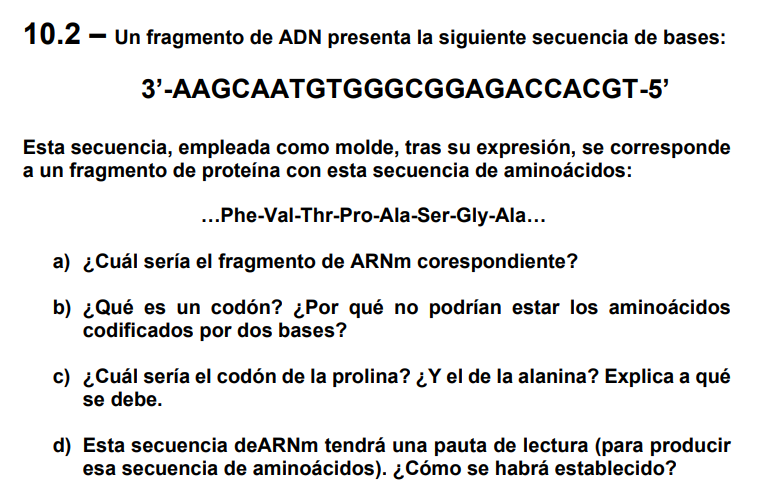 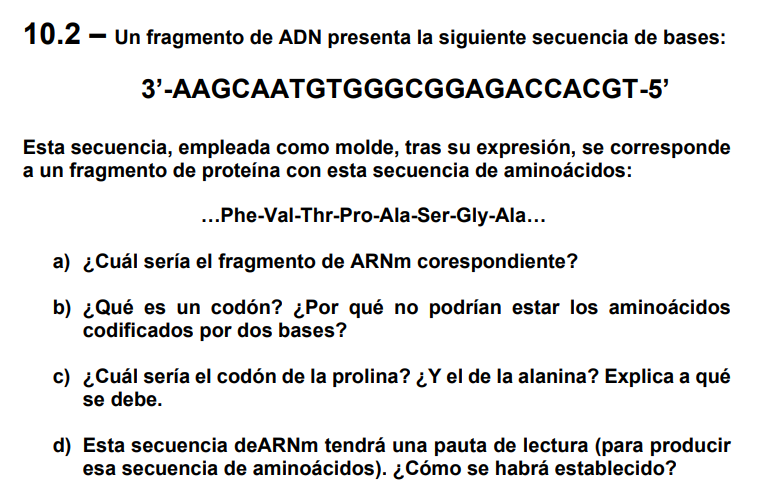 5´- U U C G U U A C A C C C G C C U C U  G G U G C A   – 3´
Gly
Ala
Phe
Val
Thr
Pro
Ser
Ala
Hay cuatro posibles codones que codifican para el aminoácido prolina:     C C U ,  C C C,  C C A,  C C G

Pero el que aparece en el ARNm del ejercicio es el CCC.
Hay cuatro posibles codones que codifican para el aminoácido alanina:     G C U ,  G C C,  G C A,  G C G

Pero el que aparece en el ARNm del ejercicio es el GCC.
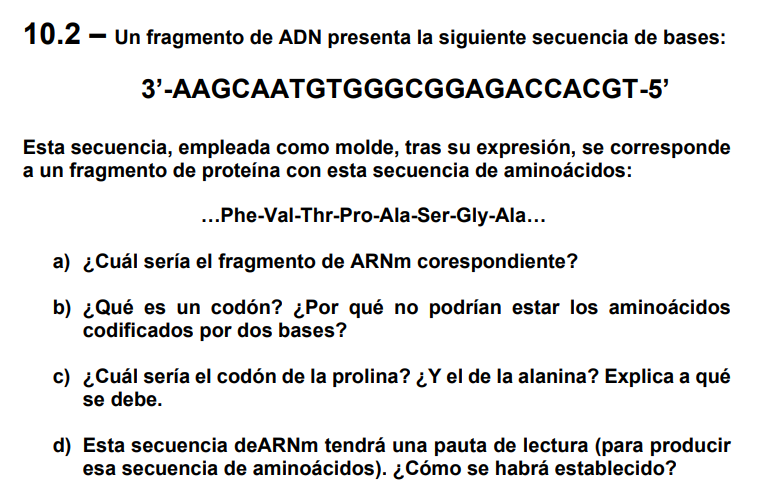 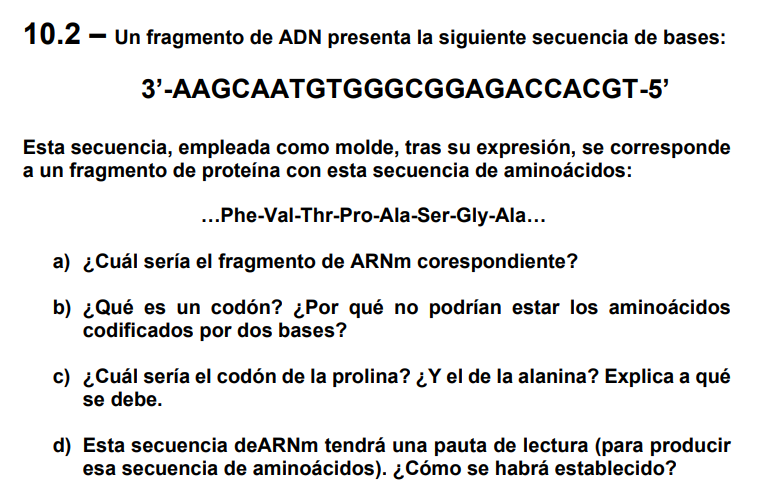 5´- U U C G U U A C A C C C G C C U C U  G G U G C A   – 3´
El proceso de traducción se realizará en el sentido de lectura 5´- 3´de la cadena del ARNm, por eso, el primer aminoácido será la fenilalanina (Phe), el que tendrá libre su grupo amino (NH2) y el último la alanina (Ala), que tendrá libre el grupo carboxilo (COOH).
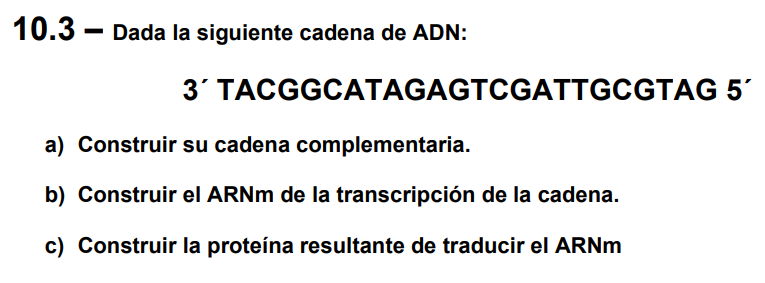 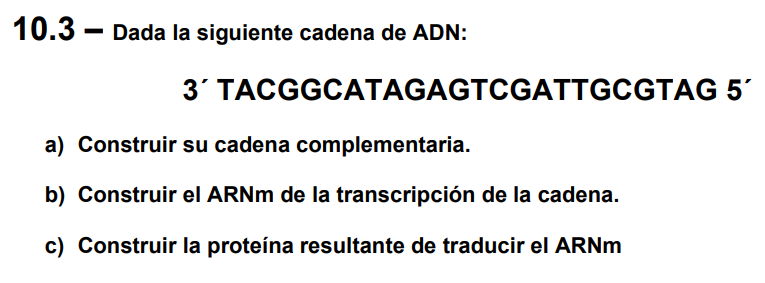 5´- A T G C C G T A T C T C A G C T A A C G C A T C  – 3´
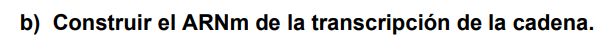 5´- A U G C C G U A U C U C A G C U A A  C G C A U C – 3´
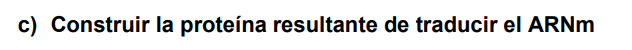 Metionina – Prolina-  Tirosina – Leucina – Serina -
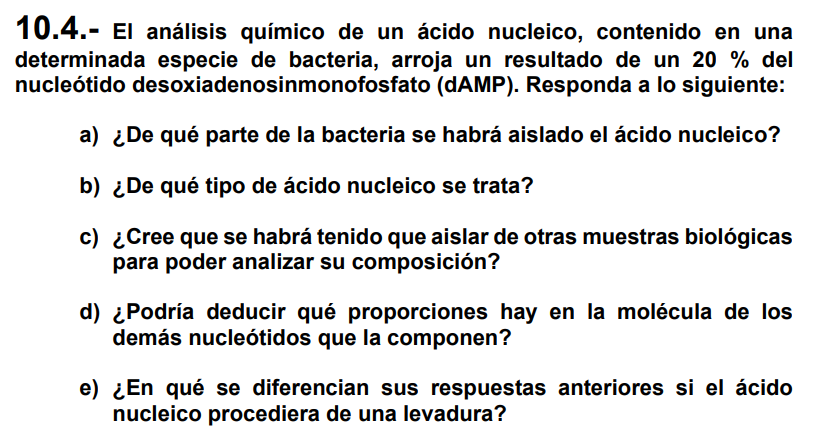 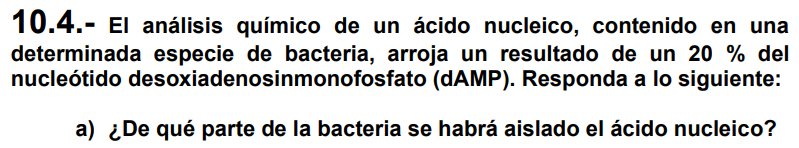 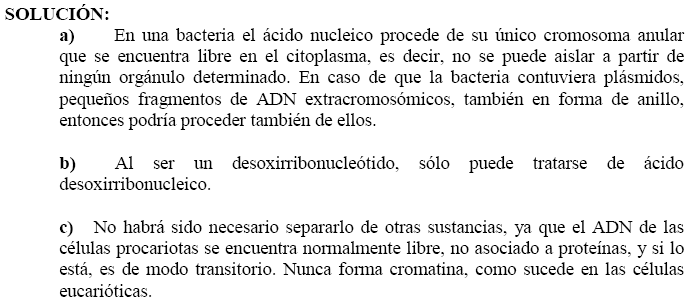 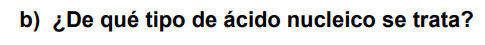 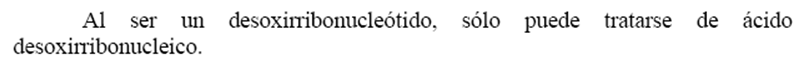 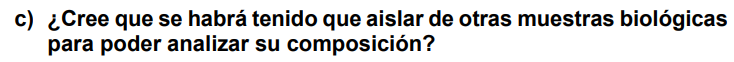 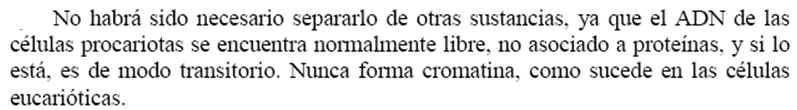 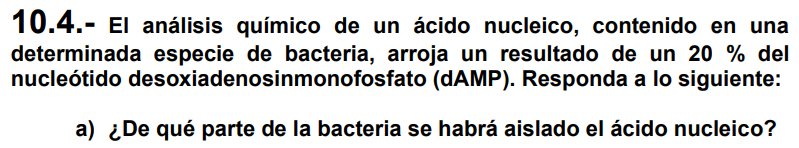 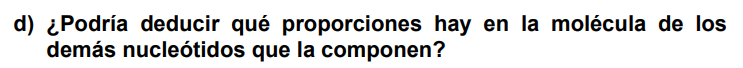 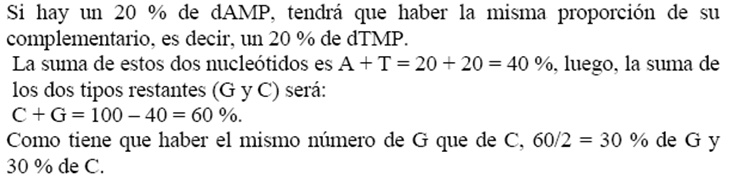 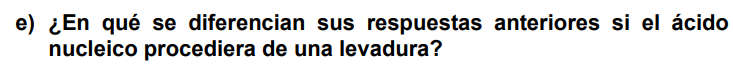 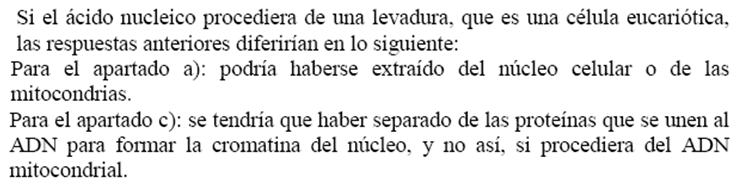 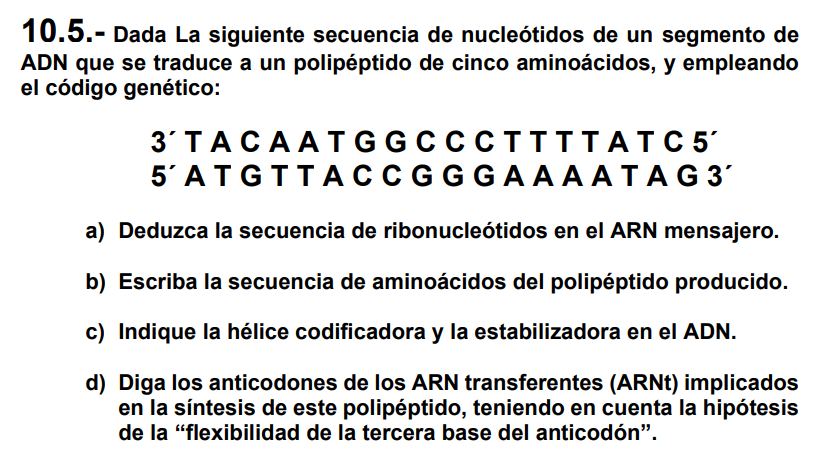 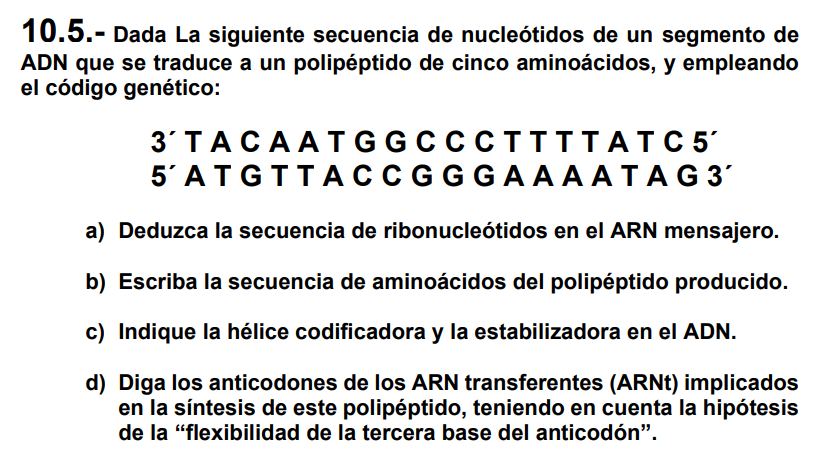 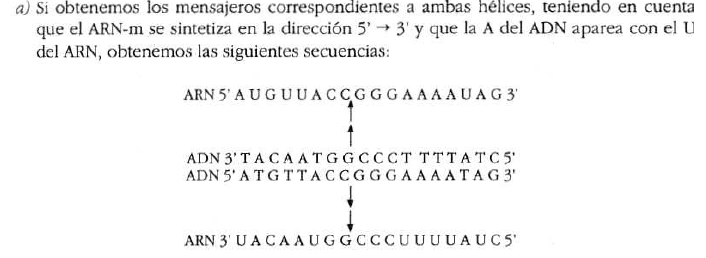 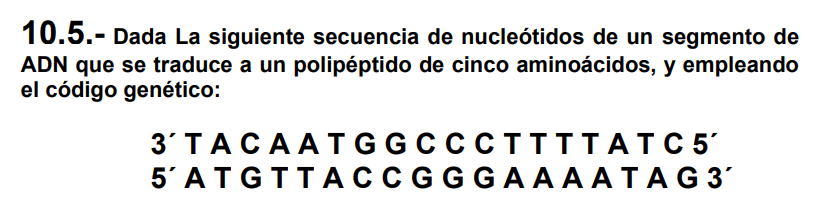 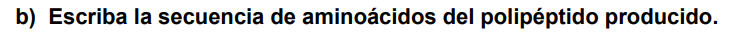 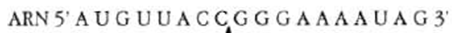 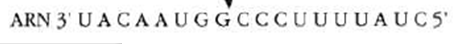 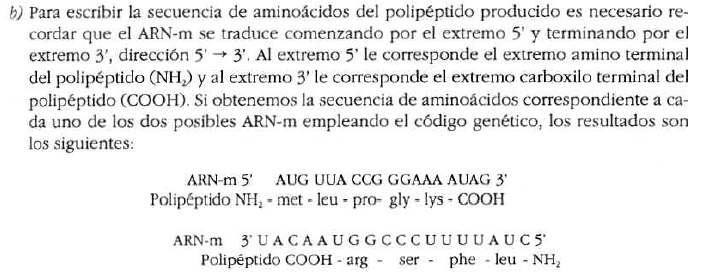 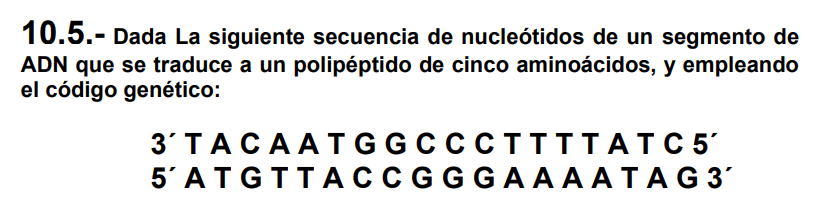 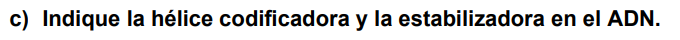 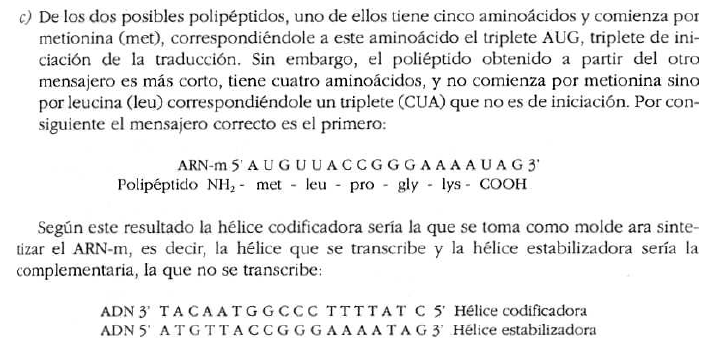 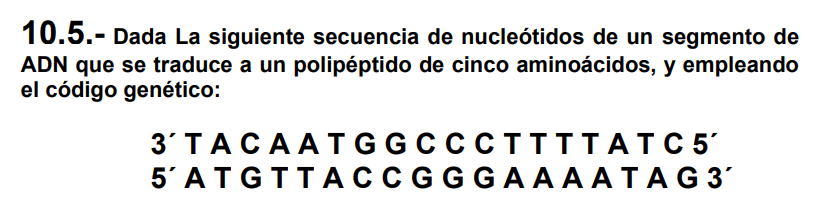 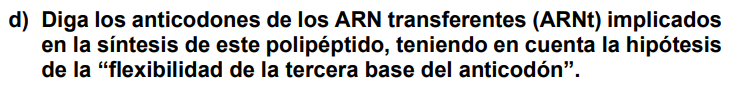 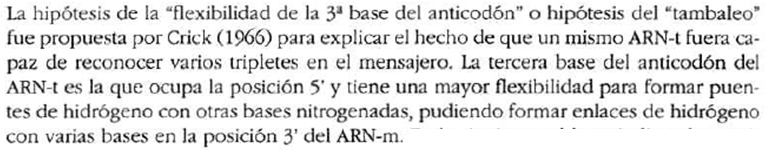 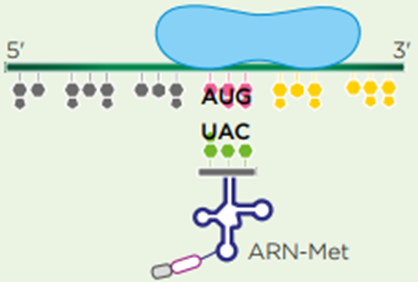 5´
3´
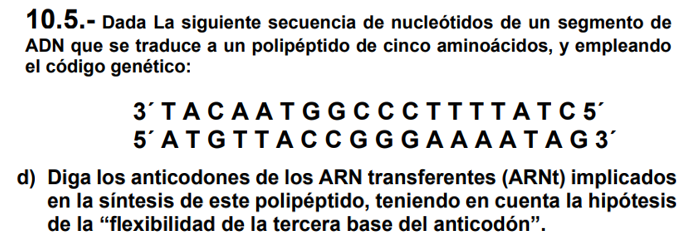 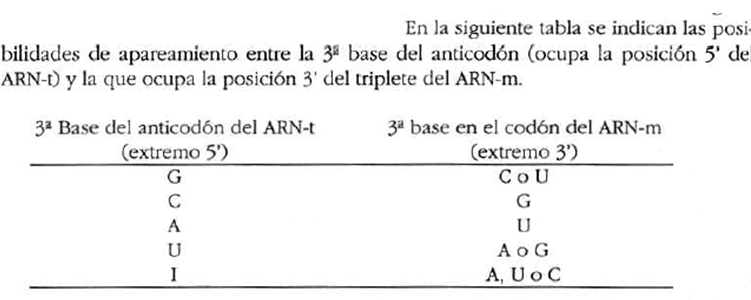 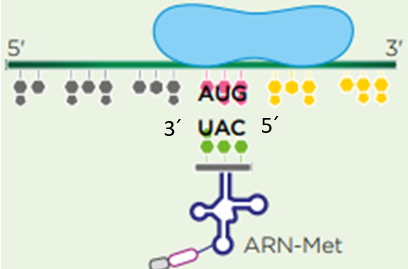 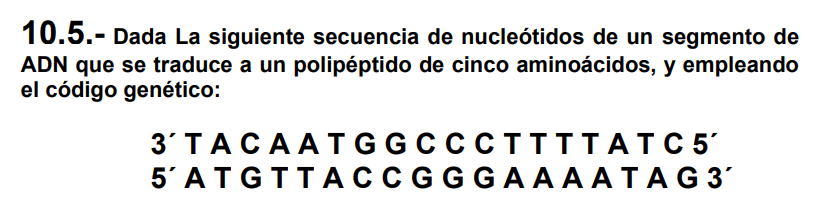 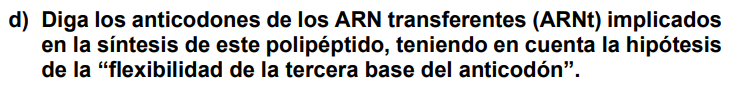 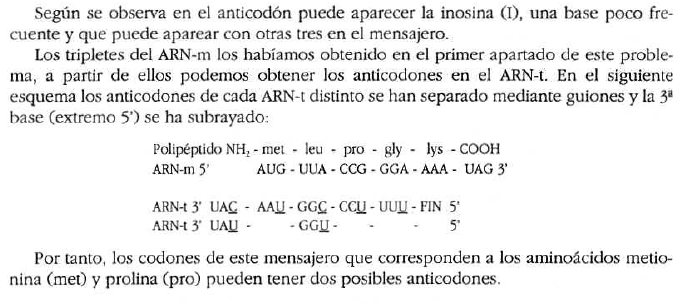 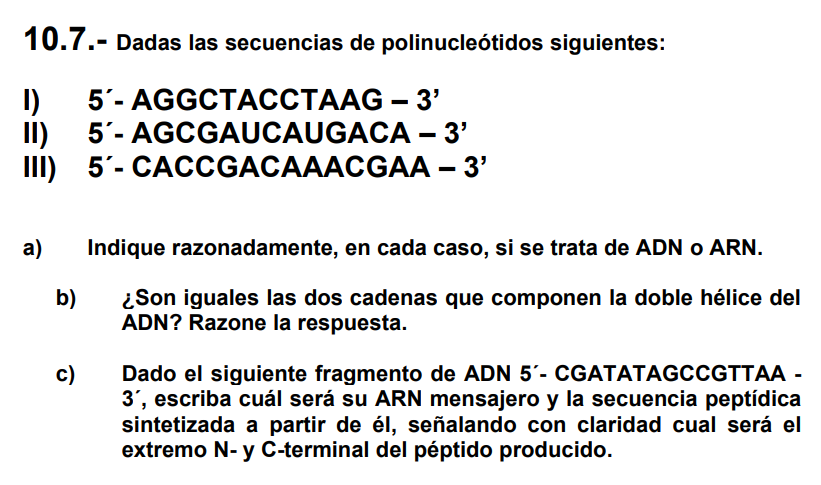 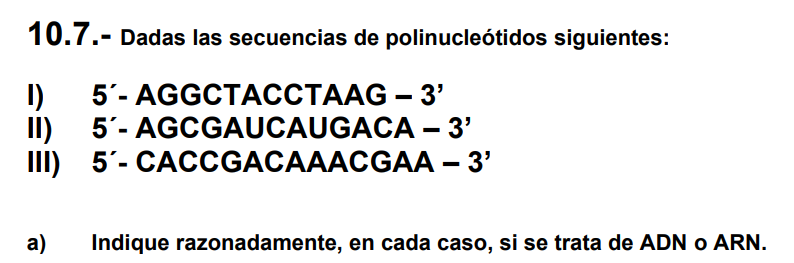 I)  Se trata de una cadena de ADN ya que presenta la base nitrogenada timina.
II)  Se trata de una cadena de ARN ya que presenta la base nitrogenada uracilo.
III)  Podría ser una cadena de ADN o de ARN ya que las bases nitrogenadas que presenta; A, G y C pueden aparecer en cualquiera de los dos tipos de ácidos nucleicos.
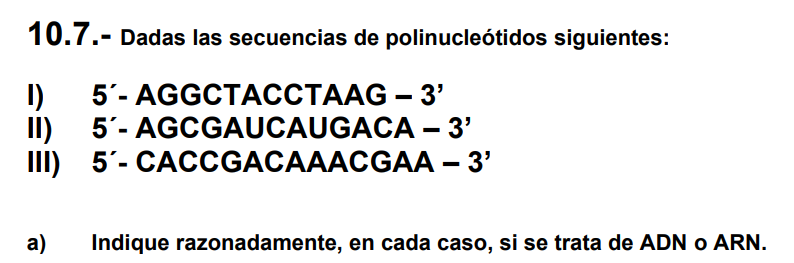 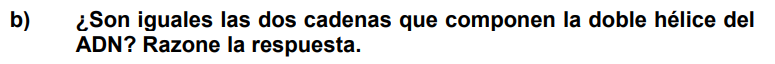 No, son cadenas complementarias. La complementariedad de bases sería: A – T, T – A, C – G y G – C.
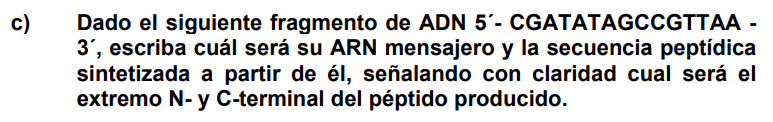 3´- G C U A U A  U C G G C A A U U  – 5´
HOOC - Alanina – Isoleucina-  Serina – Alanina – Isoleucina – NH2
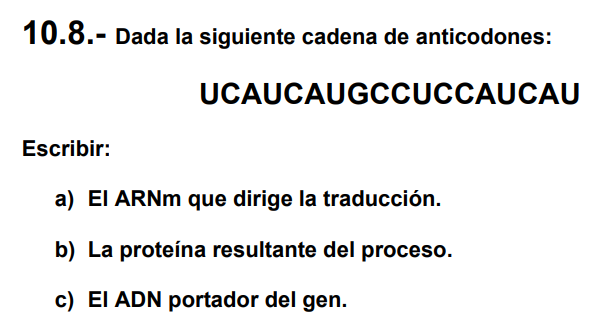 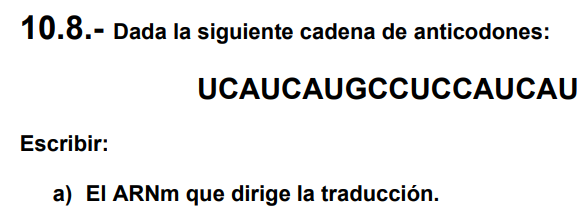 5´- A G U A G U  A C G G A G G U A G U A – 3´
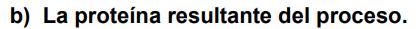 NH2- Serina – Serina-  Treonina – Ácido glutámico – Valina – Valina - COOH
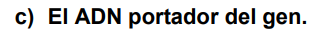 3´- T C A T C A T G C C T C C A T C A T – 5´